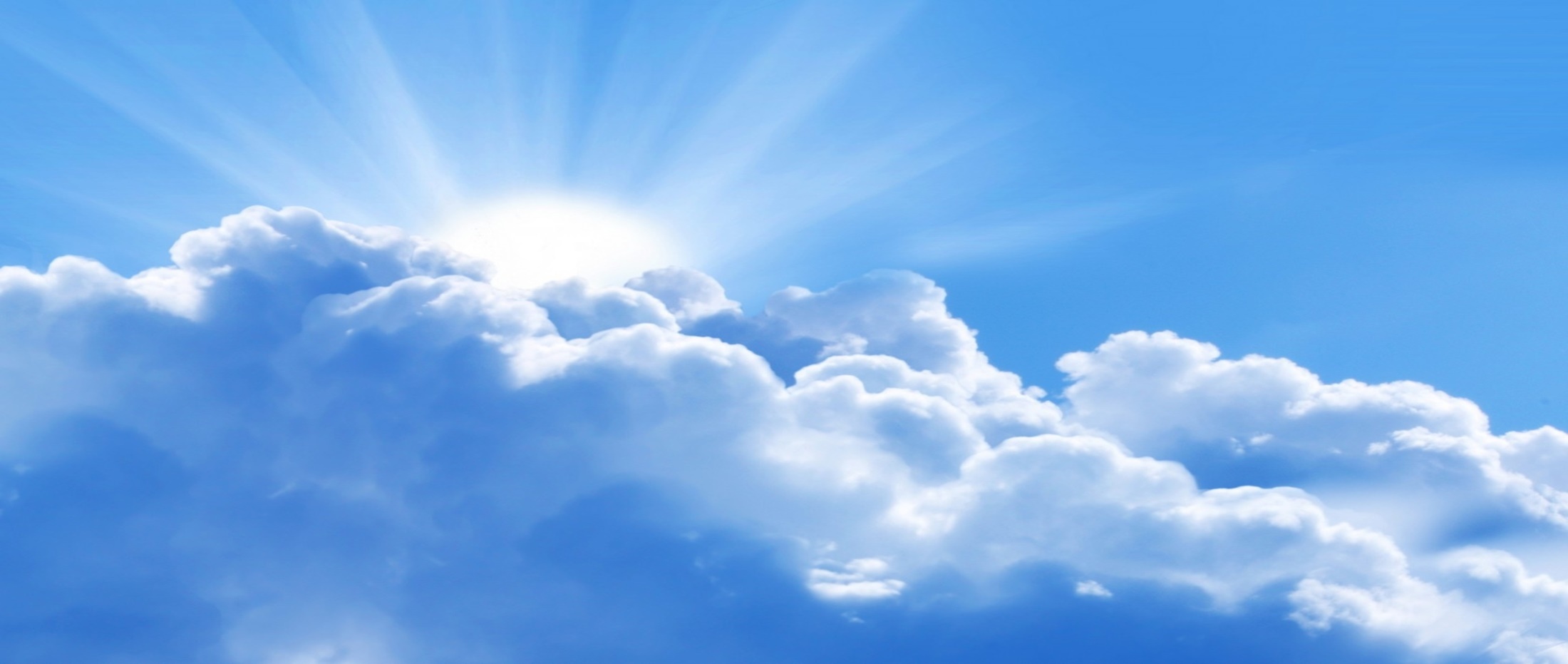 PYTHON
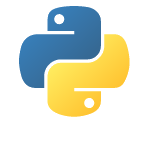 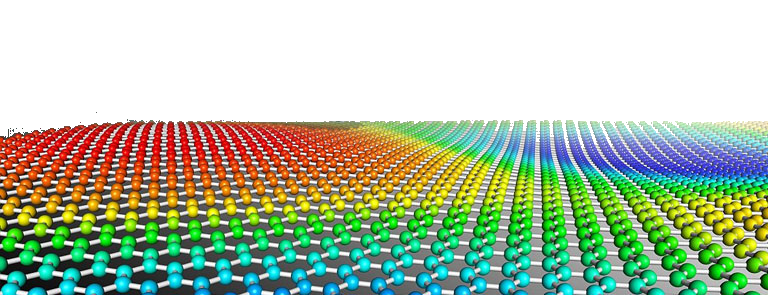 Prof. Muhammad Saeed
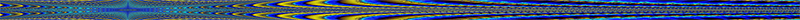 Differential Equations
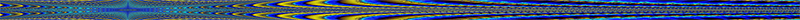 2
Python                                                                  Dept. Of Comp. Sc. & IT, FUUAST
Differential Equations
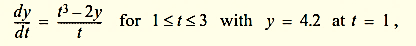 from scipy.integrate import odeint
import numpy as np
Import matplotlib.pyplot as plt
t= np.linspace(1,3,150)
y0=4.2
def  yfunc(y, t):
	dydt = (t**3-2*y)/t
	return dydt
yf=odeint(yfunc,y0,t)
plt.plot(t,yf)
plt.show()
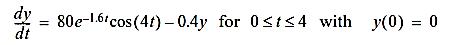 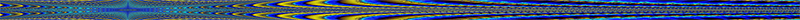 3
Python                                                                  Dept. Of Comp. Sc. & IT, FUUAST
Differential Equations
from scipy.integrate import odeint 
import matplotlib.pyplot as plt
import numpy as np
 
m=10;	k=28;	c=3
def  xfn(x, t,m,k,c):
	x0=x[0]
	x1= x[1]						#dx/dt
	x2=-c/m*x[1]-k/m*x[0]
	return  [x1, x2]					# return x1,x2
t= np.linspace(0,10,151)
sol = odeint(xfn, [0.2, 0],t,(m, k, c))
plt.plot(t, sol[:, 0], 'b', label='(t)') 
plt.plot(t, sol[:, 1],’r’) 
plt.legend([‘(t)’,’Derivative’]).draggable()
plt.xlabel('t’)
plt.grid()
plt.show()
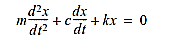 t=0, x=0.2;    
t=0, dx/dt=0
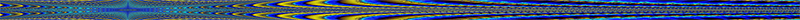 4
Python                                                                  Dept. Of Comp. Sc. & IT, FUUAST
Differential Equations
from scipy.integrate import odeint
import numpy as np
import matplotlib.pyplot as plt
mu = 1.0
def vanderpol(X, t):
    x = X[0]
    y = X[1]
    dxdt = mu * (x - 1./3.*x**3 - y)
    dydt = x / mu
    return [dxdt, dydt]
X0 = [1, 2]
t = np.linspace(0, 40, 250)
sol = odeint(vanderpol, X0, t)
x = sol[:, 0];	y = sol[:, 1]
plt.plot(t,x, t, y)
plt.xlabel('t')
plt.legend(('x', 'y')).draggable()
plt.figure()
plt.plot(x,y)
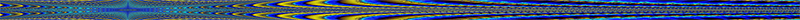 5
Python                                                                  Dept. Of Comp. Sc. & IT, FUUAST
Differential Equations
from scipy.integrate import odeint
import numpy as np
import matplotlib.pyplot as plt
def  ODEfn(xy, t):
    x = xy[0]
    y = xy[1]
    dxdt = x+2*y+1
    dydt = -x+y+t
    return [dxdt, dydt]
init = [1, 3]
t = np.linspace(0, 10, 150)
sol = odeint(ODEfn, init, t)
x = sol[:, 0];	y = sol[:, 1]
plt.plot(t,x, t, y)
plt.xlabel('t')
plt.legend(('x', 'y')).draggable()
plt.figure()
plt.plot(x,y)
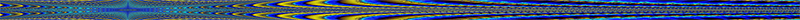 6
Python                                                                  Dept. Of Comp. Sc. & IT, FUUAST
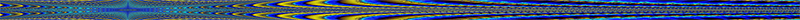 7
Python                                                                  Dept. Of Comp. Sc. & IT, FUUAST